Mark Hanson
Direct: 925-787-6137
Mark@MHanson.com
Doug Yeaman
Direct: 435-649-3998 
Doug@QuantumDefaultServices.com
1776 Park Ave * #770-242 * Park City, UT 84060
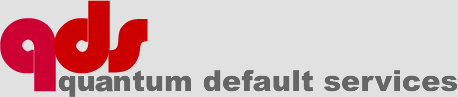 Traditional & HAFA Borrower-Outreach & National Short Sale Liquidation Management
Quantum Default Services
SHORT SALE & HAFA LIQUIDATIONS
Quantum default services provides a full suite of traditional and HAFA Short Sale, REO management and disposition services
Launch national, high-volume, end-to-end traditional Short Sale or HAFA borrower outreach & liquidation program immediately 
Buyer Outreach, Property valuation, listing agent coaching & management, offer decisioning, document management and closing services
Significantly reduce Short Sale time-frames and costs
National deed-in-lieu / REO resale platform
Litigation risk management to shield lender from predatory litigation
Differentiating points
Risk Management and Disclosures  
Short-Sale Certified Listing Agents
Major Player Brokerages 
Management and Oversight
Real Time consumer feedback system with immediate response remediation
Professional negotiators for the Junior liens
Inbound call center captures sign call buyer prospects
Re-Market REO and Short Sale properties to the captured buyer leads
Loan Origination capture and enhancement
[Speaker Notes: Risk Management and DisclosuresStandardized presentation and deliveryVideo presentation of the consumer choices and disclosure.Strongly encourage them to seek legal and accounting professional helpDiscloses both the advantages and risks associated with their choicesEncourages them to make choices that are best for themselves, rather than the lender or the real estate agent.Acknowledges the receipt and viewing of the videoFollow-up questionnaire verifies they were offered the video.  When there is a negative response to questionnaire, immediate remediation
Short-Sale Certified Listing AgentsTrained to specific standard chosen by QDS.  [Not just marketing and prospecting]Must meet stringent certification standardsKnowledge of HAFA and Short Sale policy and legislation
Major Player Brokerages [see the list…and growing]Immediately scalable.  There are over 20,000 agents in these firmsManaged real estate agents: both the listing and the buyer-agent specialist Long-term commitment to the industry and their communitiesNo rogue agents
Management and OversightLocal brokerage assigns a Short-Sale (or REO) manager for the assigned agentsProvides local supervision, training, problem solving, accountabilityOversight by QDS in addition to local manager
Real Time consumer feedback system with immediate response remediationConsumer feedback is specifically solicited  After listing presentation | After contract acceptance | After closing 
Professional negotiators for the Junior liensReal estate agents are not skilled at these negotiations, causing deal fall-out
Inbound call center Professional operators Intercepts buyer calls. Collects contact information Makes appointments with buyers to meet Short Sale specialists (60% of the time)
Re-Market REO and Short Sale properties to the captured buyer leadsAs new properties are added to portfolio, buyer leads are notified when something matches their needs.]
ACCOUNTABILITY & SCALE
Enterprise-class borrower outreach and asset liquidation platform 
Custom, scalable solutions for servicers of any size
120 fully-trained borrower outreach specialists
brand-name brokerage partners with distress-certified agents 
National appraisal and interior BPO collateral valuation solutions
Sub-servicing and traditional default services
NATIONAL REAL ESTATE BROKERAGE CONSORTIUM
Exclusive, brand-name liquidation partners bring homeowner trust and lender accountability
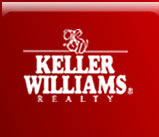 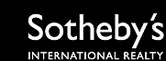 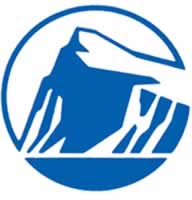 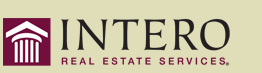 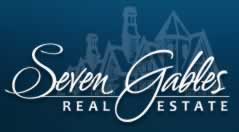 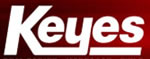 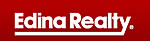 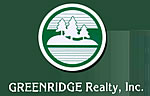 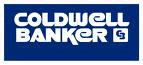 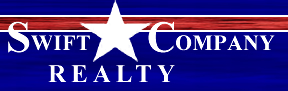 Managed Real Estate Brokerages
Major Real Estate Brokerages - Brands
Coldwell Banker -
Premier [Las Vegas]
NRT [Utah]
D’Ann Harper [San Antonio]
Prudential -
Georgia [Atlanta]
California [So Cal]
Rubaloff [Chicagoland]
Sotheby’s -
Fuller [Denver area]
Russ Lyon [Phoenix]

Realty Executives
Main Street [Eastern MI]
Managed Real Estate Brokerages
Major Regional Independents
Surovell [Ann Arbor, MI]
Greenridge [Grand Rapids, MI]
Edina Realty [MN, Western WI, Fargo, ND]
Keyes Realty [Southern FL]
Intero [Northern CA]
Seven Gables [Orange Co, CA]
Swift Realty [Houston, Galveston, TX]
Winans GMAC [Dallas-Ft Worth, TX]
Loan CaptureGiving back to our lender-clients
Capture loan originations for local loan officers
Trying to secure the loan by requiring pre-qualification by the lender is low return on time
We can deliver at least four times the return
[Speaker Notes: We know that the process of asking the buyer to pre-qualify with the lender is partly to assure the buyer is authentic and the deal can be made.

The expected added benefit is to capture the loan origination.  Studies have shown that the return on that effort is very low.  The highest we have heard (but not verified) is .45 loan per listing.  The more common estimate is about .15 per listing.

We expect to capture approximately 2 loans for every listed property.]
Loan Capture Methodology
Call center insures the buyer information is captured and an appointment is made
QDS real estate agents work closely with client loan officers 
Capture potential buyers early in the house shopping process 
Marketing events similar to an open house provide buyer leads for loan officer and real estate agents 
Proprietary lead management system continuously keeps loan officer in contact with their leads indefinitely
[Speaker Notes: QDS real estate agents work closely with client loan officers 
We pair the real estate buyer agents with a specific loan officer.  They work together and rely on one another. As a result, the loan officer has access to more than the one buyer who is making an offer.  They have access to all the buyer the property generates.  Most listings generate a minimum of 5 calls from signs.  In many cases, the real estate agent uses them for other buyers as well.
 
Capture potential buyers early in the house shopping process 
Lenders have traditionally tried to re-capture loans on their REO properties by asking the listing agent to have all buyers offering to buy the property to be pre-approved by their loan officers.  The return on that activity is low.  As a result, the loan officers don’t put much time or interest in it.  The return on this effort is about 15% when the rates are really, really competitive.In our system, the loan officer is introduced to the buyer at the first meeting with the real estate agent.  In that way, the buyer gets pre-qualified, the lender is a part of the team, helping to solve problems (like credit issues, down payment, etc.) and is a trusted advisor.  Not likely to be replaced by a late-term pre-qual by another loan officer.
 
We have evidence that the capture on these kinds of relationships is extraordinary.  A loan capture rate of 60% of every one of the leads is not unusual.  Considering that each listing generates another 2-3 buyers (for other properties than the listed one) when you multiply the results, it is mind boggling. 15% compared to 120% is phenomenal, and that is conservative. 

Call center insures the buyer is captured and an appointment is made
Realtors are appalling at making appointments with potential buyers.  Due to inattention or to poor training, they ASK for an appointment approximately 2% of the time.  We have a well-trained and monitored call center that makes appointments 60% of the time.  These appointments are passed on to the buyer-side realtors. 
 
Marketing events similar to an open house provide buyer leads for loan officer and real estate agents 
The loan officer and the real estate agent together put on a marketing event.  It is much like an open house.  Except it uses 7-10 times the pointer signs, it includes a shade tent in front of the house where both the agent and the loan officer meet the potential buyer.  They are both trained to make appointments with the buyer to meet later to determine their need, out-line a plan for information needed, and getting qualified.
These marketing events generate much more traffic than a typical open house, and due to the choreography and scripting, generate more appointments with the visitors.  
 
Proprietary lead management system continuously keeps loan officer in contact with their leads indefinitely The real estate industry, (including the loan officer population) is focused on the immediate buyer.  Problem is, the buy cycle for a buyer is about a year.  When they focus on the immediate, they lose business that could be done if they would just stay in contact with the buyer as he moves through the process.  The buyer needs assistance in gathering the information they need to become informed enough to actually buy.We have a comprehensive system to cause that personal contact to be maintained.  Computer software, together with a program of commitment and accountability that constantly reminds the loan officer and the real estate agent to keep in contact.]
Loan Capture Methodology
Comprehensive training in communication create trust and understanding of the consumers real needs 
High Realtor to Loan Officer ratio
Loan officers need a way to be valuable to Realtors®
Lender’s valuable commodities:  Short Sale seller leads
Synchronicity between the lender and the real estate community
[Speaker Notes: Comprehensive training in communication with consumers to create trust and understanding of the consumers real needs 
We provide a three-day training in communication technique that causes the personal, emotional needs of the buyer to emerge.  People do not spend 4-5 times their annual income on a house to get a roof over their head.  They do it for profound emotional reasons that are most often beyond their own consciousness.  When the agent can get through to those feelings and needs, the buyer is theirs for life.  The trust it engenders is powerful.  It is what makes the agent a trusted advocate.  It is what makes the agent’s recommendation of the loan officer so powerful.  We offer the same training to the loan officers as well.
 
High real estate agent to loan officer ratio Each loan agent is paired with a number of real estate agents.  Up to 10.  The loan officer is charged with and trained in creating accountability with his team.  They are responsible to the loan officer for generating business for him.  The loan officer is influential with the agents because he is the source of listings (and buyer prospects) for them.With up to 10 agents generating business for the loan officer, the ratio of time invested to the return is high. 
 
The entire process is a complex inter-related system.  It has never been done.  There is no other program that forces extraordinary loan origination results from offering REO and Short Sale properties to realtors.

Loan officers need a way to be valuable to Realtors®
Since the buyer is highly influenced by the Realtor, the only way the loan officer can get to the buyer is through the agent.  The agent is really the business source for the loan officer.  They need a way to work with, become allies with and be a benefit to the realtor.  Generally the only thing they can do is take them to lunch or bring donuts to the office meeting. With RESPA, that has been diminished.  They need a way to be valuable.

Lender’s valuable commodities:  Short Sale seller leads
Providing short sale leads, being clear they are provided out of the loan officer relationship is what drives them to do business with the loan officer.

Synchronicity between the lender and the real estate community
Quid pro quo.]
Loan Capture Process
LenderAsset Mgmt
Asset Managers work closelywith one Project Manager at each Brokerage, who manages the agents
Loan Origination:Pre-qualifies any buyersfor lender-listed properties
Captures loans frominbound callers as well
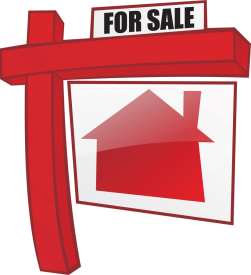 All listing signs have 800#
Inbound calls to Call Center
Appointments made
Passed to Retail buyer-side   Agents & Loan Officers
Brokerage
Brokerage
Brokerage
Brokerage
Brokerage
Brokerages
Mortgage
Division
REOL. A.
REOL. A.
REOL. A.
REOL. A.
LocalL. O.
REOL. A.
Listing Agents are speciallytrained for REO PropertiesWork with Asset Managers
LocalL. O.
REOL. A.
Retail
LocalL. O.
Retail
LocalL. O.
Retail
LocalL. O.
Retail
LocalL. O.
Retail
LocalL. O.
Retail
LocalL. O.
Short Sale certified Retail agents Work directly with consumers
Loan Officers are paired with local buyer-side agentsALL prospects from sign calls are pre-qualified with Loan Officers early in home-buying processProspects are contacted monthly by both Loan Officer and buyer-side agent
NATIONAL REAL ESTATE BROKERAGEBENEFITS & PROGRAM HIGHLIGHTS
Leverage large, brand-name, reputable real estate companies with a seasoned agent population

National licensed Realtor® field coverage in most major local markets

Proven success in Short Sales, REO and RELO channels

Complete agent accountability at the brokerage level vs. competitors managing at the agent level

Existing infrastructure immediately capable of handling large and scalable enterprise deal flow

Promotes homeowner trust and servicer-client accountability

Politically connected to the cities and communities they serve
[Speaker Notes: These large, regional brokerages were chosen because of their expertise in third party property management.  Every one has a track record of working with both REO properties and Relocation services.  

They have the financial stability to assure that decisions are made in the best interest of the client, rather than on whether they have enough cash in the bank to turn of the utilities for the next few months.

They have admin staff and control over the quality of service rendered by the agents they assign to the project.

Each is well-known an respected in the community they serve and each has a long-term commitment to being in real estate for the long term rather than for just the term of the REO disaster, so they have a high regard for the buyer, the community and the relationships in their community.]
IN-HOUSE BORROWER OUTREACHBENEFITS & PROGRAM HIGHLIGHTS (CONT.)
Leads are automatically re-marketed to other Servicer-Client properties

1-800 number dedicated to Servicer-Client 

All inbound and outbound homeowner and Realtor® calls are captured, logged, and monitored (activity/response) 

All prospects are qualified per Servicer-Client’s guidelines

Protracted buyer incubation, performance tracking and reporting

Results are measured down to the street level and data made available to Servicer-clients in real-time 

Committed to the orderly liquidation of distressed assets
HAFA & TRADTIONAL SHORT SALEPROGRAM DETAIL
Borrower-outreach and file prep solicitation
	Document collection and appraisal/title review
		Initial borrower/transaction analysis
			Negotiation, delegation determination
				Perform short-pay-off analysis
					Perform cash-for-keys analysis
						Finalize SPO terms
							Closing
								Closing set-up
									File review
										Funding
DEED-IN-LIEUPROGRAM DETAIL
 Verify short-pay-off marketing at FMV and property damages
	 Appraisal / title / foreclosure sale date review
		 Hardship / financial review / qualifying the loan
			 Receive / review updated title and appraisal
				 DIL analysis 
					 Negotiation
						 Delegation determination
							 Approvals / documents
								 Submit for approval
									 Property preservation
										 Document preparation / execution
											 Closing file set-up, finalize DIL
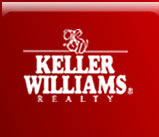 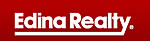 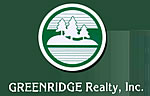 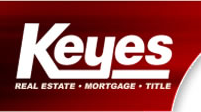 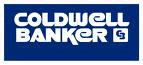 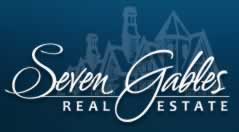 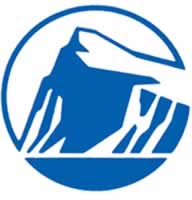 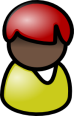 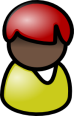 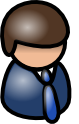 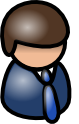 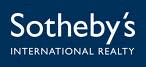 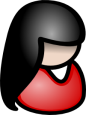 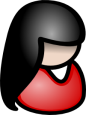 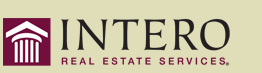 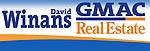 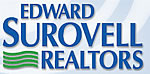 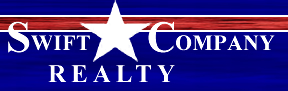 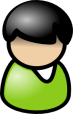 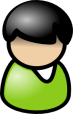 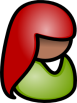 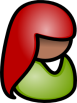 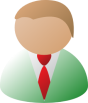 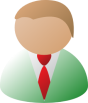 [Speaker Notes: The Servicer-Client provides the list of properties that are likely to be short sales or other Foreclosure alternative.
The portfolio is turned over to QDS to handle
Borrower out-reach calls and letters.
Property processing and valuation 
Properties that qualify for Short Sale are turned over to Realty firms to handle the listing and marketing of the property
QDS handles the processing and the interface with the brokerages, from listing through acceptance and lender approval/disapproval of the offers according to the lenders Short Sale policies.
As properties are listed, the inquiries from buyer consumers are fielded by a call center, logged and appointments are made for the buyer-side team at the brokerage.
As now properties are listed, the consumers are exposed immediately to the new listings.]
Agent visits borrowerShares the Disclosure videoBorrower makes a choice:Short Sale or Other
Lender/Investor
BorrowerOutreach
Yes
Short-SaleCertified Agent
AgentLists Property
QDSmitigation
S.S.Yes
Consumer Feedback
Errors?
Agent Markets Property
Offers
Agent, buyer, lender
Negotiations
Accepted
Process toClosing
QDSmitigation
Consumer Feedback
Errors?
Feedback and mitigation:
When Property is listed
When offer is accepted
When transaction closes
QDSmitigation
Consumer Feedback
Errors?
[Speaker Notes: Graphically simplified picture of the process.  The turquoise are the lender or QDS Out-sourced activities.
At several points along the process, QDS assures that the real estate agent has properly protected the lender from litigation by handling the disclosure as prescribed.  We capture feedback from the seller/borrower to be sure that the seller has had all the needed disclosures and the property is being marketed according to the standard.  When there is any negative feedback, QDS steps in to mitigate it immediately.]
Conclusion
Quantum Default Services™ provides immediate borrower outreach and property liquidation scale and best-in-breed practices
Borrower outreach and local area licensed agent breadth and depth capable of enterprise-class servicer deal flow
Homeowner contact, valuation, listing agent coaching/management, offer decisioning, document management, and closing services under one roof 
Exclusive, brand-name local-area liquidation Brokerage partners bring homeowner trust and Servicer-Client accountability

HAFA, traditional Short Sale and Deed-in-Lieu ready
Proven success in Short Sales, REO and RELO channels